Operating Systems
38. RAID
Youjip Won
2
RAID (Redundant Array of Inexpensive Disks)
RAID is to use multiple disks to build faster, bigger, and more reliable disk system. 
RAID is arranged into six different levels.
RAID Level 0: Striping multiple disks
RAID Level 1: Use mirroring
RAID Level 4, level 5: Parity based redundancy
Youjip Won
3
Evaluation
Capacity
N disks, B blocks per disk
N*B blocks in total  How much useful capacity is available to the clients of RAID?
Reliability
How many disk faults can the RAID tolerate ?
Performance
Read
write
Youjip Won
4
RAID Level 0
RAID Level 0 is the simplest form as striping blocks.
Spread the blocks across the disks in a round-robin fashion.
RAID-0: Simple Striping
Youjip Won
5
RAID Level 0 (Cont.)
Chunk size
Small chunk: 
more intra-file parallelism
Larger positioning time: positioning time is the max positioning time of the disks
Large chunk: 
Reduced intra-file parallelism
Smaller positioning time
An example of RAID Label 0 with a bigger chunk size
Chunk size : 2 blocks (8KB)
Striping with a Bigger Chunk Size
Youjip Won
6
RAID Level 0 Analysi
Youjip Won
7
RAID Level 1
RAID Level 1 is mirroring
Copy more than one of each block in the system.
Copy block places on a separate disk to tolerate the disk failures.
Simple RAID-1: Mirroring
Youjip Won
8
RAID level 1
Capacity N*B/2
Reliability
From one to upto N/2 depending upon the failure disk
Performance
Sequential write: N*S/2
Sequential read: N*S/2
Random write: N*R/2
Random Read: N*R
Youjip Won
9
RAID Level 4
RAID Level 4 is to add redundancy to a disk array as parity.
* P: Parity
Simple RAID-4 with parity
Youjip Won
10
RAID Level 4 (Cont.)
The simple RAID Level 4 optimization known as a Full-stripe write.
Calculate the new value of P0 (Parity 0)
Write all of the blocks to the five disks above in parallel
Full-stripe writes are the most efficient way
Full-stripe Writes In RAID-4
Youjip Won
11
Anlaysis
Capacity: (N-1)*B
Sequential read: (N-1)*S
Sequential write: (N-1)*S for full stripe write



Random read: (N-1)*R
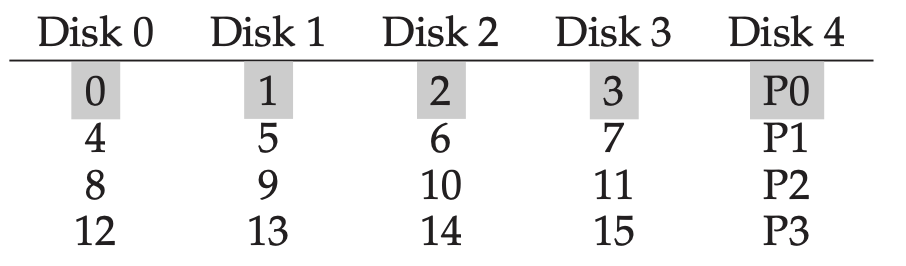 Youjip Won
12
Analysis
Random write: Read-Modify-Write
Additive Parity update: read all blocks, update the block, compute the new parity and write the updated block and the updated parity.
Subtractive parity update: read the parity, write (new xor old) xor (old parity). (read on parity disk)
 For each write, the RAID perform 4 physical I/O. (two read and writes)
Random write performance:  (R/2) MB/sec
Small write problem happens
Youjip Won
13
RAID Level 5
RAID Level 5 is solution of small write problem.
small write problem cause parity-disk bottleneck of RAID Level 4.
works almost identically to RAID-4, except that it rotates the parity blocks across drives.
RAID Level 5’s Each stripe is now rotated across the disks.
RAID-5 with Rotated Parity
Youjip Won
14
Analysis
Capacity: (N-1)*B
Reliability: 1
Performance
Sequential read, sequential write: (N-1)S
Random read: N*R
Random write: single write can cause 4 IO’s (two read, two write), All N disks can work in parallel: (N*R)/4
Youjip Won
15
Summary
RAID-5 with Rotated Parity
Youjip Won
16